HERZLICH WILLKOMMENzur Betriebsversammlung
am 05./06. oder 07. März 2018,
Ort: xxxx
Tagesordnung:
Eröffnung und Begrüßung
Aktuelles betriebliches Thema  xxxx
Bericht über den Stand der Kollektivvertrags-verhandlungen 2018 und die direkten Auswirkungen auf die innerbetriebliche Gehaltsstruktur sowie auf die überbetriebliche Gehaltsstruktur in der Region, ebenso auf die Arbeitsbedingungen (Arbeitszeit, Arbeitsverdichtung, All-in Verträge, ÜP-BezieherInnen,…)
Diskussion
Beschlussfassung über weitere betriebsrätliche und gewerkschaftliche Maßnahmen
Allfälliges
2
Eröffnung und Begrüßung
Danke, dass Sie der Einladung gefolgt sind.

Wir möchten Sie in der heutigen Betriebsversammlung vor allem über den aktuellen Verhandlungsverlauf der Kollektivvertragsverhandlungen 2018 informieren.
3
EINE INFORMATION NOCH ZU BEGINN:
Teilnahme von Angestellten an der Betriebsversammlung (es sind noch keine Protestveranstaltungen):
Jede/r Angestellte hat das R E C H T an der  Betriebsversammlung teilzunehmen. Die Teilnahme an der Betriebsversammlung ist „unbezahlte Arbeitszeit“.

Das Gesetz regelt, dass ENTGELT für die Teilnahme an der Betriebsversammlung nur dann zusteht, wenn es eine betriebliche Vereinbarung oder eine betriebliche Übung                       (sog. Gewohnheitsrecht) gibt.

ES GEHT UM IHR GELD, daher lohnt es sich              jedenfalls dabei zu sein!
4
Aktuelle betriebliche Themen
Davor aber noch kurz zu unserem anderen aktuellen Thema:

		xxxxxx (bitte selbst einfügen und ergänzen….)
5
Kollektivvertragsverhandlungen         „Finance“ 2018
Nun zum allgemeinen Überblick/Rahmenbedingungen für die heurigen KV-Verhandlungen:

ZIB-Video: http://tvthek.orf.at/profile/ZIB-1/1203/ZIB-1/13967740/Banken-verzeichnen-Gewinne/14254336
Die Jahresinflationsrate 2017 liegt bei 2,1 %
Die Inflation des abgelaufenen Jahres ist immer die Ausgangsbasis für unsere Verhandlungen in der Financebranche
„…weist für 2017 einen von 520 Mio. EUR auf 1,116 Mrd. EUR mehr als verdoppelten Konzerngewinn aus.“
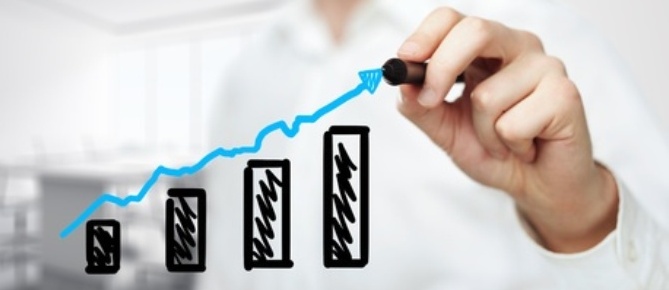 Johann Strobl, Vorstandsvorsitzender RBI AG, Salzburger Nachrichten 7.2.2018
„Ende der Bankenkrise: die Rückkehr der Milliardengewinne.“
Schlagzeile: Die Presse, 28.2.2018
„Die seit Herbst an der Börse notierte BAWAG meldet für 2017 vor Steuern Rekordzahlen .“
APA: 27.2.2018
„Der Nettogewinn von 1,3 Mrd. EUR ist das BESTE ERGEBNIS in der Geschichte der Erste Group.“
Andreas Treichl, Vorstandsvorsitzender Erste Group Bank AG zum Jahresergebnis 2017
„Oberbank feiert Erfolgsjahr 2017.“
Schlagzeile: NÖN 18.01.2018
„Noch nie seitdem die RLB…. bilanziert, also seit 2006, hat der Bankkonzern soviel verdient.“
Heinrich Schaller, RLB OÖ GD, OÖN, 23.2018
Erste Hochkonjunkturphase nach der Krise
Die aktuelle WIFO-Konjunkturprognose vom 21. Dezember 2017 Veränderungen in %
Veröffentlichung Inflation am 17.1.2018 ab 9 Uhr:Jahresdurchschnitt 2017 und Monatsinflation Dezember 2017
2017: Rekord-Gewinn von 4,9 Mrd. Euro erwartet Risikokosten 2015-2017* unter Vorkrisenniveau
ø WB 2015-2017 pro Jahr 1,1 Mrd.€
2017: Historisch höchster Gewinn (4,9 Mrd. €) erwartet
ø WB 1995-2007: 
pro Jahr 1,5 Mrd. €
ø WB 2008-2014: pro Jahr 5,7 Mrd. €
Quelle: OeNB; Für 2017*) Prognose zum 3. Quartal 2017
Cost-Income-Ratio (CIR) geht wieder zurück: 62,4%CIR differenziert stark nach Sektoren
Quelle: OeNB, 2017, eigene Berechnungen;
Beschäftigungsentwicklung   2008 bis 3Q/2017: Um 8.163 Vollzeitäquivalente (-11,8%) weniger
Quelle: OeNB, 2017, eigene Berechnungen, Vollzeitäquivalente
*) 3Q/2017 nur eingeschränkt mit Ganzjahreszahlen vergleichbar
Kollektivvertragsverhandlungen         „Finance“ 2018 - SUMMERY
Umfeld:
Gutes Konjunkturwachstum 
Eigenkapitalerfordernisse flächendeckend erfüllt bzw. übererfüllt 
Reduktion der non-performing loans (Risiko stark gesunken)
Operatives Ergebnis stabil 
Rekordgewinn 2017 wird erwartet 
Produktivitätssteigerungen
Bankenabgabe reduziert 
Finanzkrise ist zu Ende 
Trotz Niedrigzinsen gutes Ergebnis
Krise gemeinsam geschafft 
IT Investitionen 
Digitalisierung
Kollektivvertragsverhandlungen         „Finance“ 2018
„Warum wollen wir als Gewerkschaft Jahr für Jahr eine Reallohnerhöhung für die Angestellten im FINANCEBEREICH erreichen?“

Unsere Gewerkschaft (die GPA-djp) und wir BetriebsrätInnen leisten mit den jährlichen Kollektivvertragsverhandlungen einen entscheidenden Beitrag zur Umverteilung: 

EINKOMMEN von Angestellten erhöhen
Gehaltsanstiege sind für KONSUMMOTOR notwendig  
es braucht im Jahr 2018 eine kräftige Reallohnerhöhung um Kaufkraft zu sichern und
weil, immer mehr Leistung verlangt wird
der Verkaufs- und Leistungsdruck steigt
die Herausforderungen und die Verantwortung durch ständig steigende regulatorische Anforderungen immer größer werden
Forderungspunkte 2018:
14
DR-Forderungen 2018
15
16
17
Spiegelkarte: Wir laden Sie alle herzlich zur GPA-djp Mitgliedschaft ein – je mehr wir sind – desto mehr wird´s:
18
Bisheriger Verlauf der Verhandlungen 1. Verhandlungsrunde am 21.2.2018 (1)
Klima der Gespräche haben respektvoll begonnen

Arbeitgeberargumente: 
Ergebnisse werden als „passabel“ angesehen, aber die Branche steht nach wie vor, vor großen Herausforderungen  Ergebnisse daher noch nicht nachhaltig 
Cost Income Ratio im europäischen Vergleich zu hoch

Unsere Argumente: 
Rekordergebnisse der Branche, „passabel“ mehr als untertrieben!
I-Rate 2,1 %, Wirtschaftswachstum 3 %, positiver Konjunkturausblick für 2018, 
immer weniger Beschäftigte – stemmen immer mehr, vermehrte Personalknappheit, Arbeitsverdichtung, Arbeitsdruck und Arbeitsbelastung 
 daher kräftige Gehaltserhöhung mehr als gerechtfertigt
Bisheriger Verlauf der Verhandlungen 1. Verhandlungsrunde am 21.2.2018 (2)
Arbeitgeberangebot:  
k e i n ANGEBOT in der 1. KV- Verhandlungsrunde – Gesamtforderung wird als zu hoch bezeichnet!

GPA-djp Forderung unverändert 
4% linear
sowie die 3 Dienstrechtsforderungen
Bisheriger Verlauf der Verhandlungen 2. Verhandlungsrunde am 01.3.2018 (1)
Trotz intensiver Diskussionen mit den ArbeitgebervertreterInnen bis zum Schluss wieder k e i n ANGEBOT! (zu keinem einzigen Forderungspunkt – weder zu %-Satz noch zu Dienstrecht)

Gespräche drehten sich von Beginn an wieder um die wirtschaftlichen und strukturellen Rahmenbedingungen der Branche – weiterhin große Herausforderungen. 

Ausführliche Erörterung der 3 Dienstrechtspunkte mit Klärung von Verständnisfragen der Arbeitgeberseite
Bisheriger Verlauf der Verhandlungen 2. Verhandlungsrunde am 1.3.2018 (2)
UNGLAUBLICH!
Trotz Rekord-Ergebnissen nach 2 Runden k e i n ANGEBOT!

Unsere Forderungen bleiben daher unverändert aufrecht!
Bisheriger Verlauf der Verhandlungen 2. Verhandlungsrunde am 1.3.2018 (3)
Wie geht‘s weiter?:

Am 5./6. und am 7. März 2018 finden derzeit österreichweit Betriebsversammlungen während der Arbeitszeit statt.


Nähere Infos nach der 3. Verhandlungsrunde!


Wenn Argumente nicht mehr zählen, 
zählen wir auf SIE!
Diskussion/Wortmeldungen
Kollektivvertragsverhandlungen„Finance“ 2018
Die Betriebsversammlung fasst daher folgenden 

BESCHLUSS:

Wir unterstützen alle weiteren notwendigen betriebsrätlichen und gewerkschaftlichen Maßnahmen, sollte es in der 3. Kollektivvertragsverhandlungsrunde am 8. März 2018 zu keinem akzeptablen Ergebnis kommen.
Kollektivvertragsverhandlungen„Finance“ 2018
Zusammengefasst halten wir nochmals fest:


„Der Wirtschaftsaufschwung ist da – 
es ist Zeit für eine kräftige Gehaltserhöhung!“
Link zum Video: „Give me 4“ 

https://youtu.be/UI3D7TtcFqY
27
GEMEINSAM UND ENTSCHLOSSEN FÜR EINE 

kräftige GEHALTSERHÖHUNG 2018.

 
Die Betriebsversammlung wird hiermit UNTERBROCHEN.


DANKE FÜR IHRE ZAHLREICHE TEILNAHME.